Гендерні та жіночі студії в структурі гуманітарних та соціальних наук
План. 
Визначення понять. 
Джерела історичної гендерології.
Методологічна основа гендерних досліджень. 

Література: 
Кісь О. Жіноча історія як напрямок історичних досліджень: становлення феміністської методології. Український історичний журнал. 2012. № 2. С.159-172. 
Пушкарева Н.Л. Гендерная теория и историческое знание. Санкт-Петербург: Алетейя, 2007. 204 c. 
Яценко Ліана. Проблеми гендерної диференціації в «історії жінок»: зарубіжний досвід. Історія повсякденності: теорія та практика : матеріали Всеукраїнської наукової конференції (Переяслав-Хмельницький, 14-15 трав. 2010 р.). Переяслав-Хмельницький: ДВНЗ «Переяслав-Хмельницький державний педагогічний університет імені Григорія Сковороди», 2010. С.66-71.
Марцинюк Т. Гендер для всіх. Виклик стереотипам. Київ: Основи, 2017. С.17-20.
Стать
Генітальна будова, репродуктивна система, хроносомний набір – біологічні  ознаки
Чоловіча
Жіноча
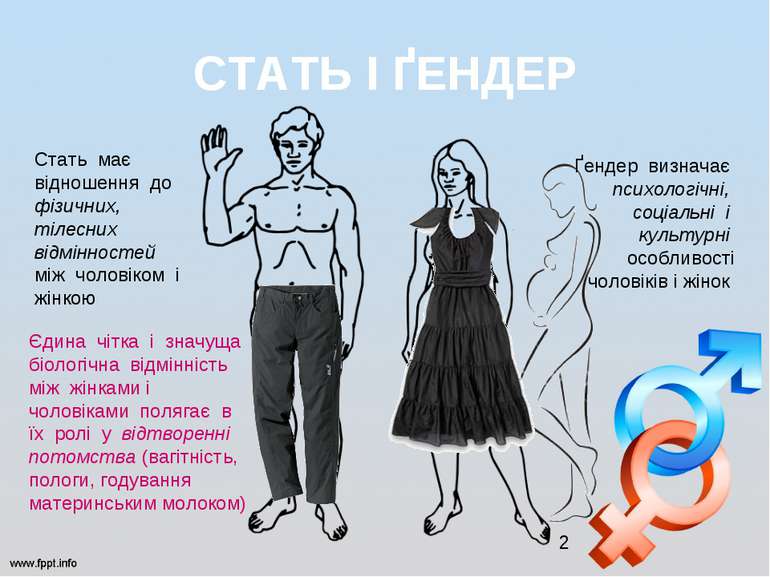 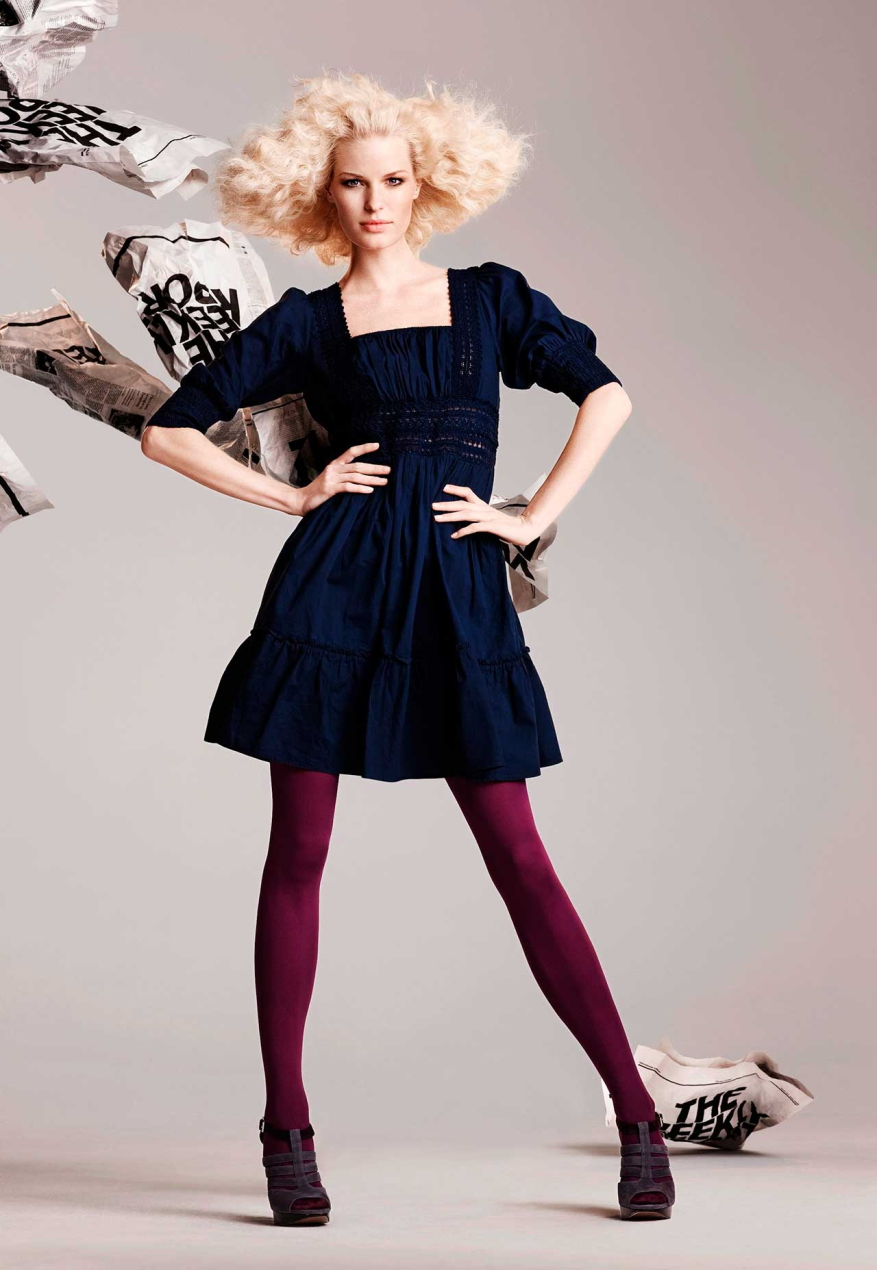 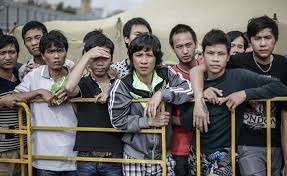 Що впливає на фізичні розбіжності між чоловіками та жінками?
Харчування
Спосіб життя
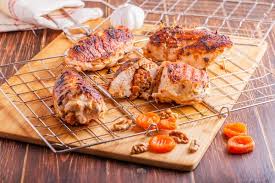 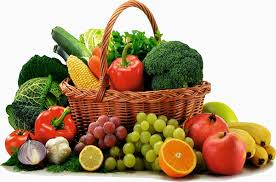 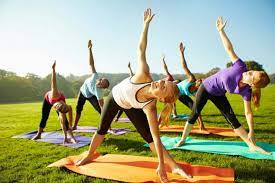 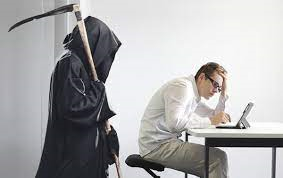 Суспільна думка
1. Понятійний апарат гендерних досліджень
Чоловік чи жінка?
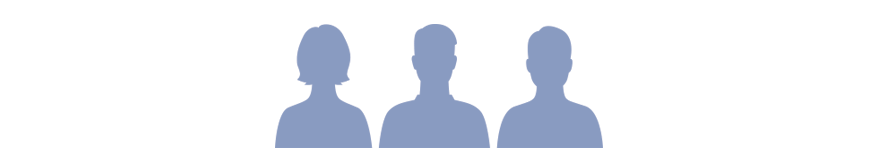 Зачіска
Тип одягу
Манера поведінки
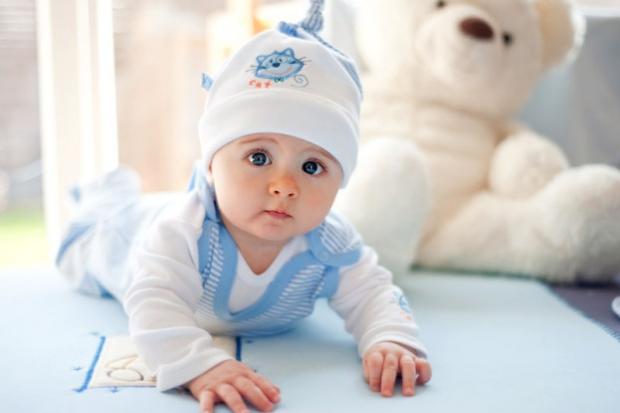 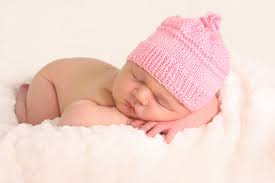 ?
Вибір кольору одягу немовлят як прояв суспільної традиції. Рожевий та блакитний кольори для дітей були придумані американськими маркетологами у 1940 р.
Гендер
Гендер — соціально-рольовий статус, зумовлений культурою суспільства в конкретний історичний період
Гендер — це набір соціальних ролей.
Гендер — комплекс культурних і соціальних характеристик, що охоплює всі
сфери діяльності людини. 
Гендер — це суспільні ознаки, які приписують чоловікам або жінкам, це набір соціальних ролей.
Гендер — це змодельована суспільством та підтримувана соціальними інститутами система цінностей, норм і характеристик чоловічої й жіночої поведінки, стилю життя та способу мислення, ролей та відносин жінок і чоловіків, набутих ними як особистостями в процесі соціалізації, що насамперед визначається соціальним, політичним, економічним і культурним контекстами буття й фіксує уявлення про жінку та чоловіка залежно від їх статі.
Гендер
Існує дві найпоширеніші теорії походження терміну:1) Вжитий психологом Джоном Мані у 1955 р. у британському журналі з медичної сексології.2) Вжитий у 1968 р. психоаналітиком Робертом Столлером у статті «Секс і гендер: про розвиток мужності і жіночності».
Джон Мані (1921-2006)
Запозичив з англійської граматики та увів до наукового обігу у психології термін «гендер»
Висунув теорію про гендерну нейтральність дітей при народженні.
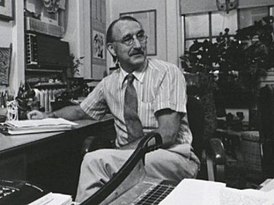 1. Понятійний апарат гендерних досліджень
Роберт Столлер (1924-1991)
Саме цим американським психоаналітиком термін “гендер” було введено до наукового обігу наприкінці 1960-х рр.Він запропонував для позначення соціальних і культурних аспектів статі застосовувати поняття “гендер”, яке до того використовувалося тільки у фізичному та біологічному значенні для позначення роду.
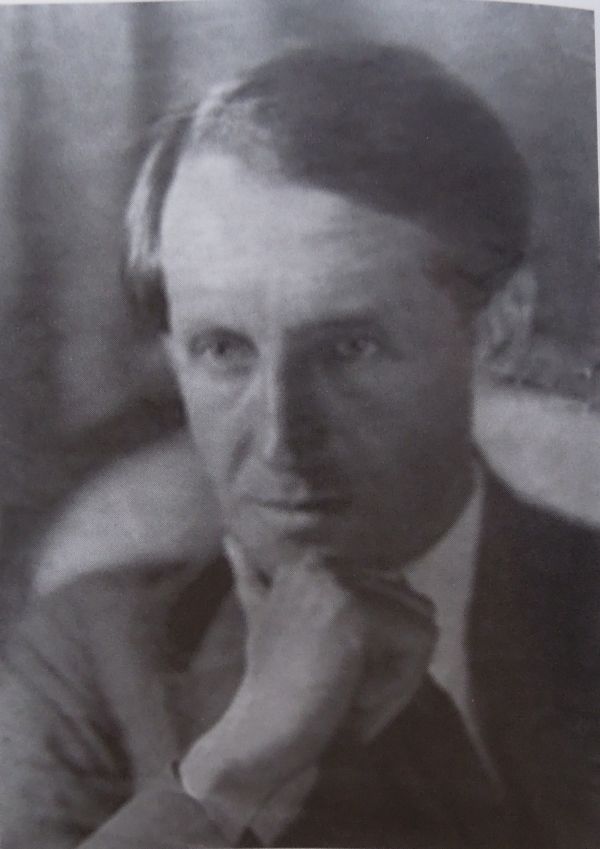 Гендерні стереотипи
Гендерні стереотипи – уявлення про соціальні ролі для чоловіків та жінок, які базуються на біологічних ознаках.
Це форми поведінки, які суспільство очікує від людей залежно від їх статі, задаючи при цьому жорсткі стандарти.
Суспільство заохочує тих, чия поведінка повністю відповідає гендерним стереотипам, і засуджує тих, хто з яких-небудь причин не вписується в запропоновані рамки.
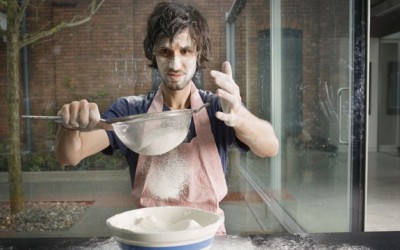 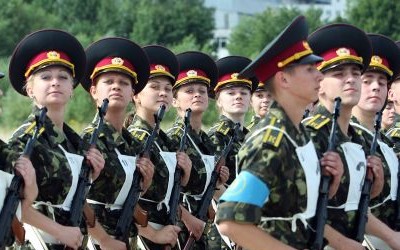 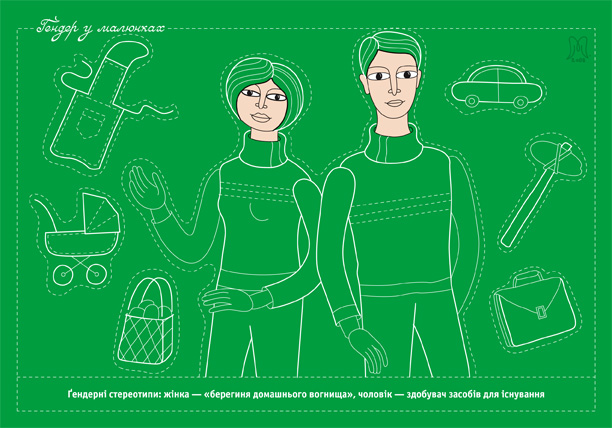 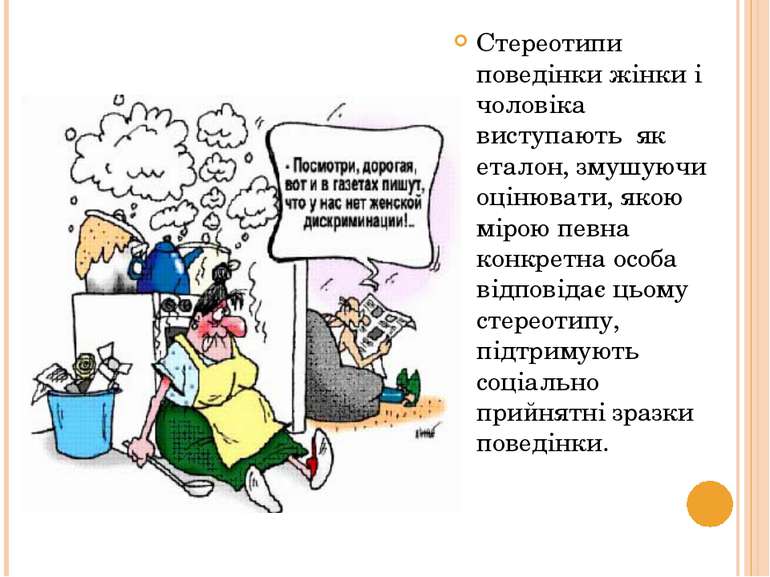 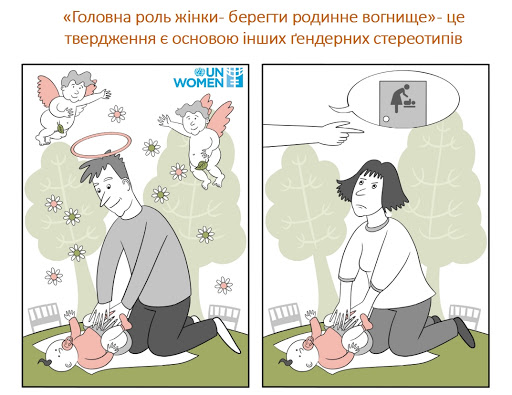 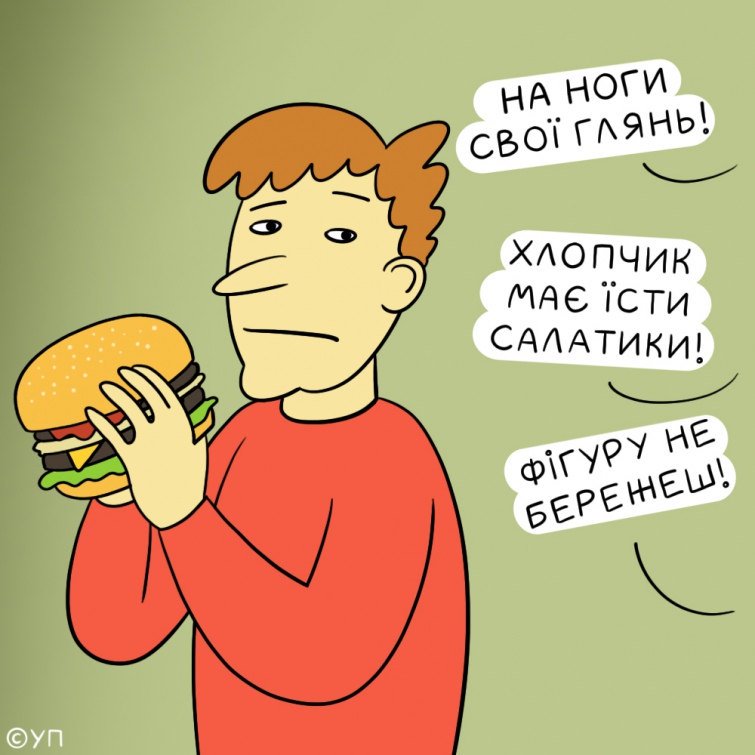 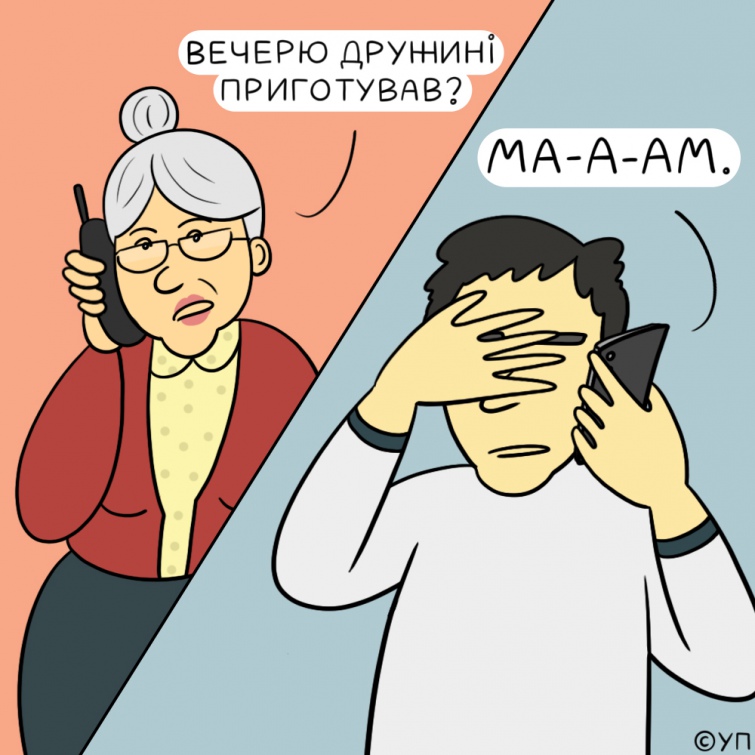 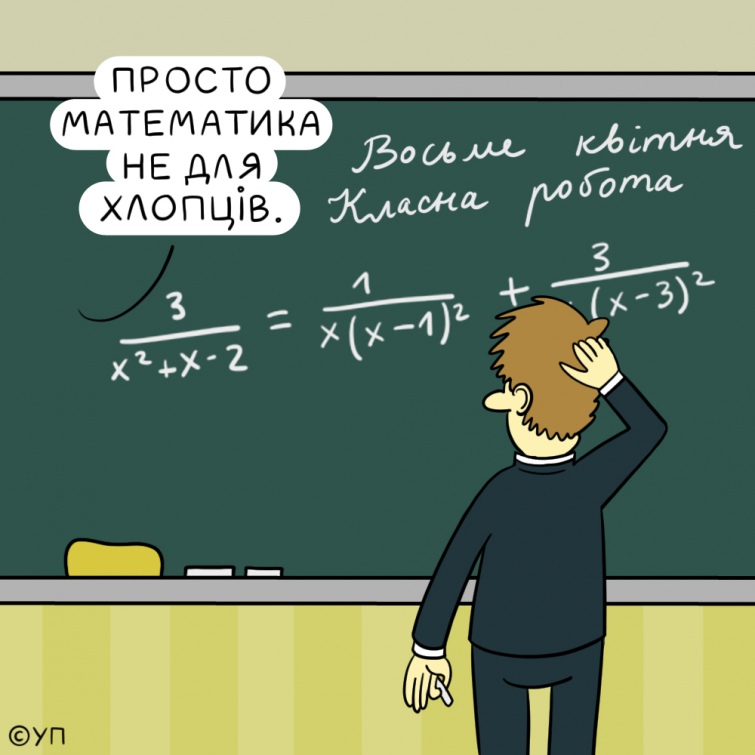 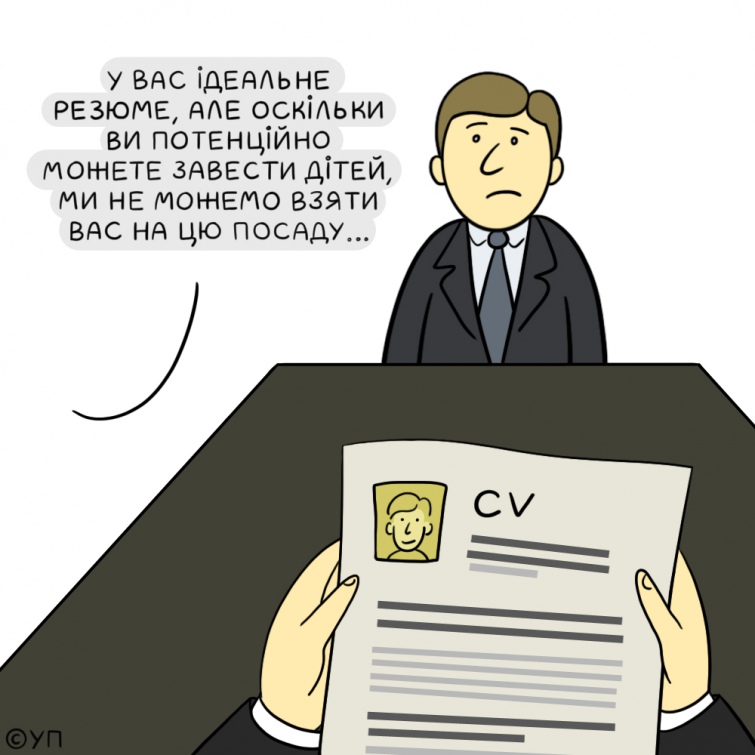 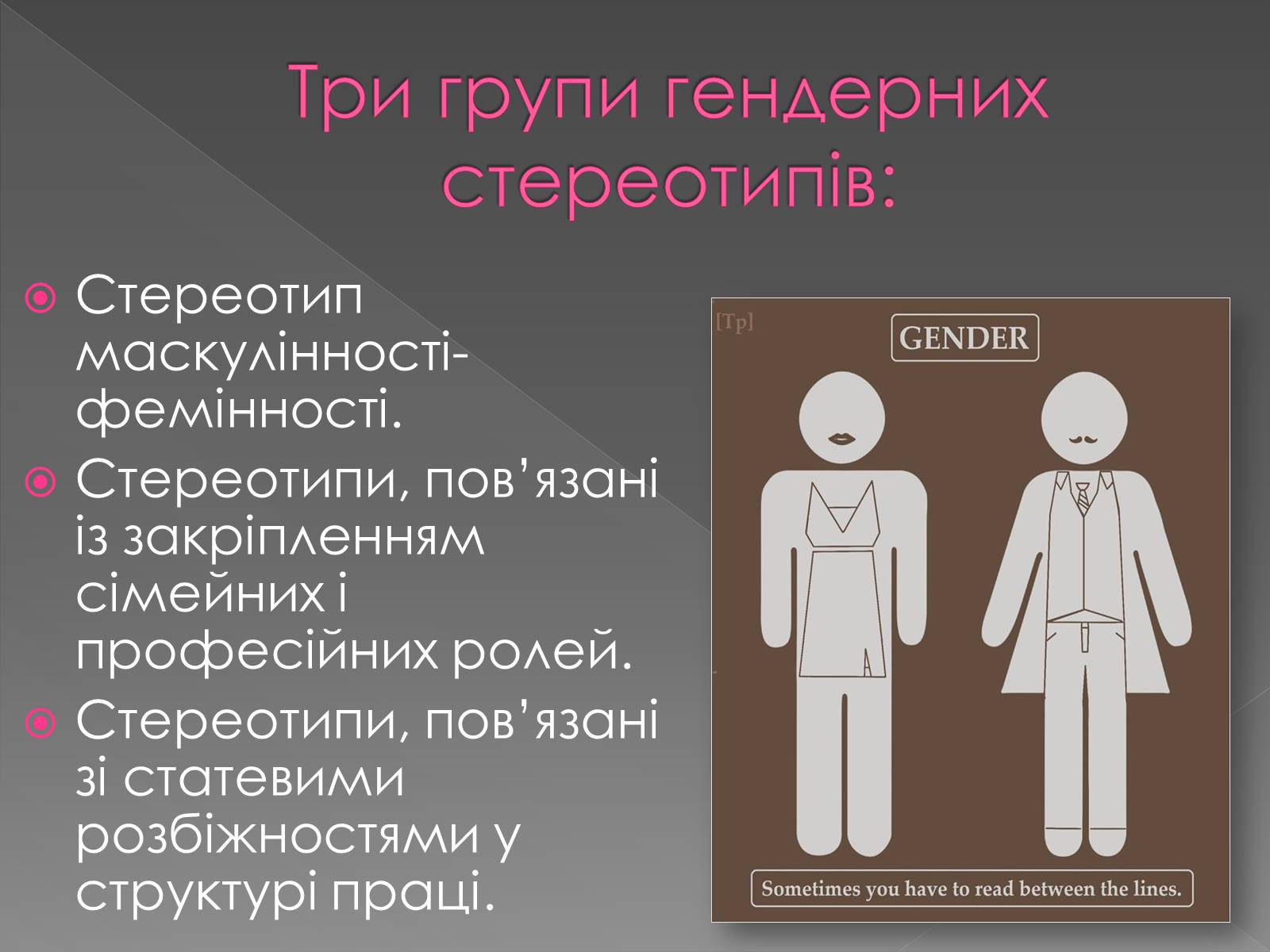 Поняття “стереотипу” було уведено до наукового обігу американським письменником та політичним оглядачем  Волтером Ліппманом у 1922 р.
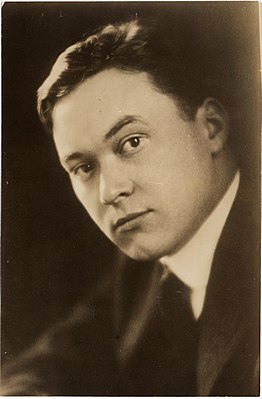 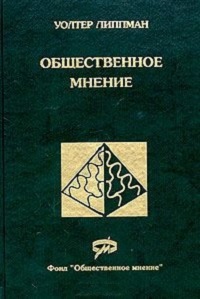 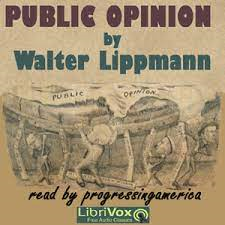 Гендерні стереотипи – це уявлення про соціальні ролі для чоловіка та жінки, які базуються на біологічних ознаках:
Жіночі ознаки: фемінність
Чоловічі ознаки: маскулiнність
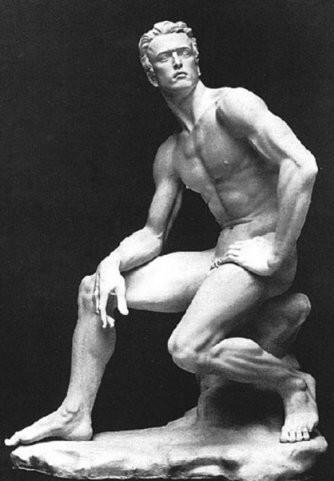 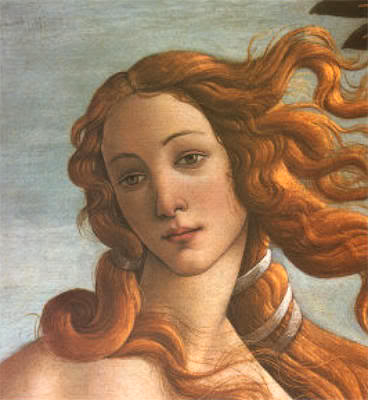 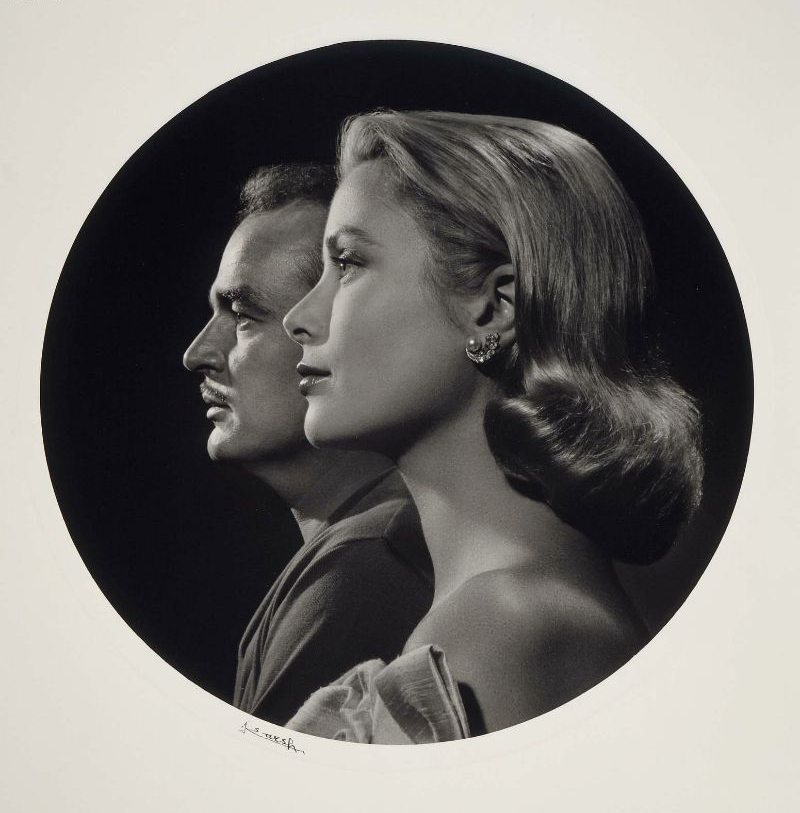 Дві основні категорії гендерних досліджень, які узагальнюють уявлення про те, якими мають бути і чим повинні займатись чоловіки і жінки в дану епоху, в даному суспільстві.
Жіночі якості: нейтралітет, орієнтація на людей, доброта, лагіднсть.
Чоловічі якості: агресивність, прагнення до уваги, змагальність, орієнтація на речі.
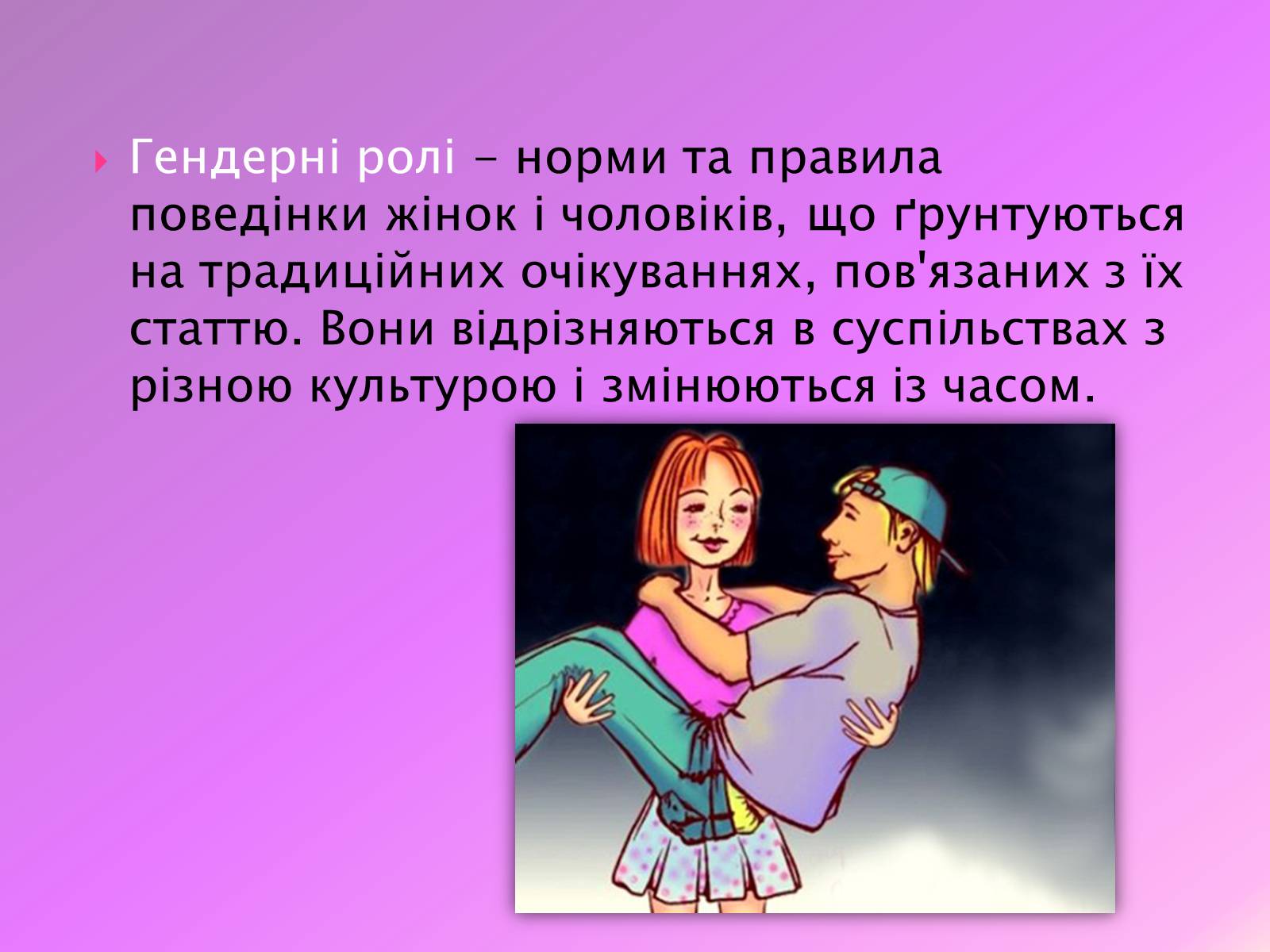 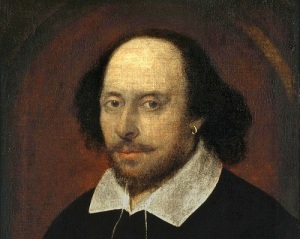 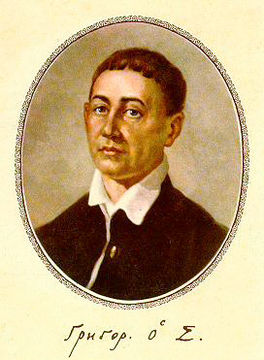 Гендерні ролі
“Весть світ – театр, а люди в нім – актори…”
“Цей світ підхожий до театру.  Щоб грати на сцені з успіхом і похвалою, треба взяти належну роль”
Уявлення про гендерні ролі формуються під впливом батьків, вчителів, церкви, ЗМІ, соціальних мереж.
Культури
Фемінні
Маскулинні
Низька дистанція з владою
Висока дистанція з владою
Особистісно-орієнтовані сім’ї
Сім’ї, орієнтовані на жорсткі гендерні рольові позиції
Данія, Фінляндія, Норвегія, Швеція
Греція, Мексика, Японія
Маскулинні та фемінні ознаки не є сталими. Вони змінюються залежно від історичної епохи та різняться у відповідності з культурою та суспільством.
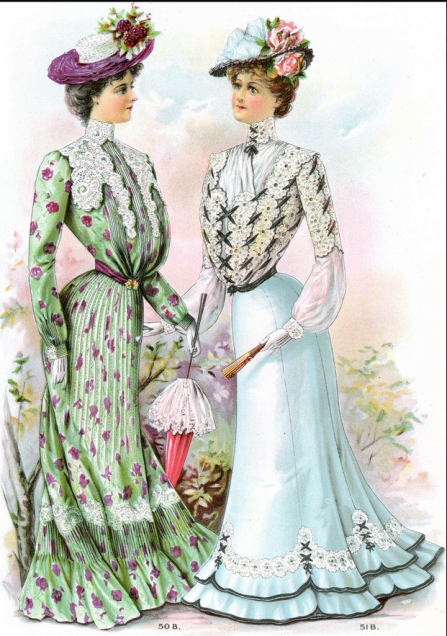 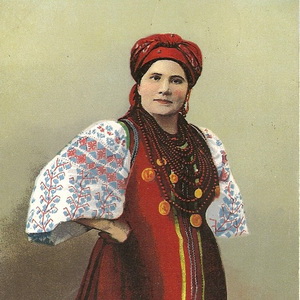 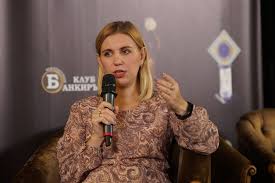 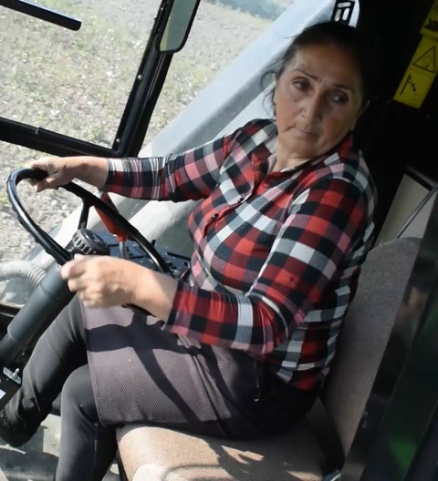 Нова Зеландія
1893
Фінляндія
1902
Об’єднані Арабські Емірати
2006
Саудівська Аравія
2011
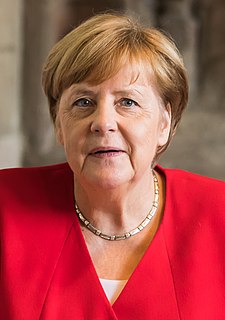 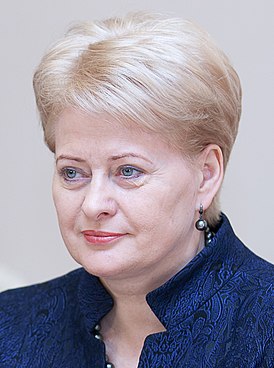 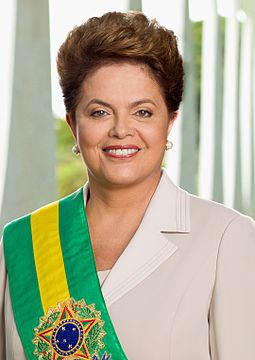 Ангела Меркель
Даля Грибаускайте
Ділма Русеф
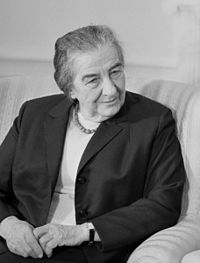 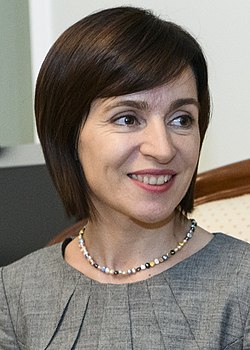 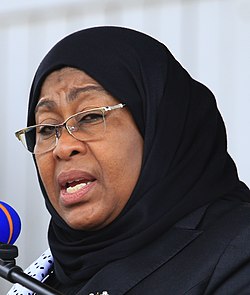 Голда Меїр
Майя Санду
Самія Сулуху-Хасан
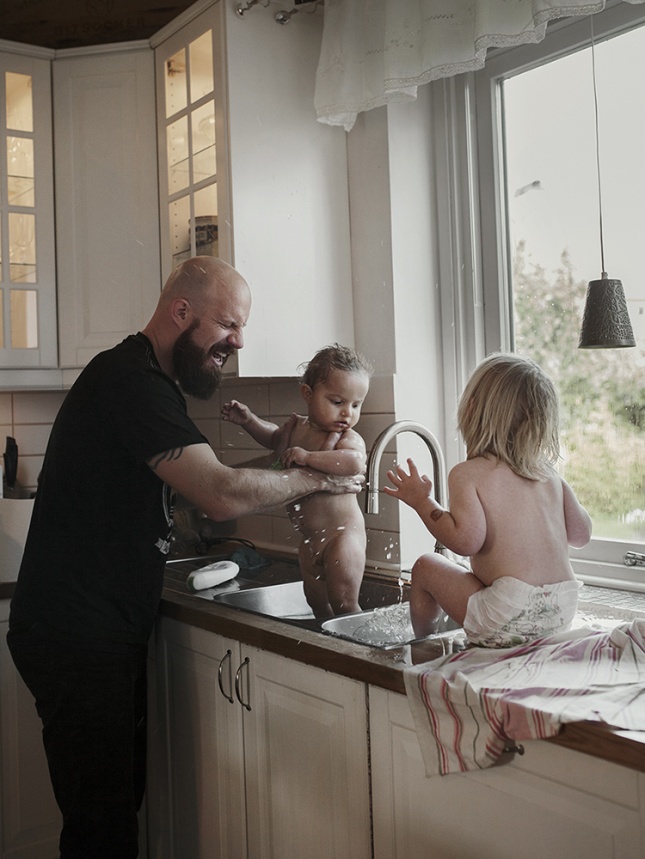 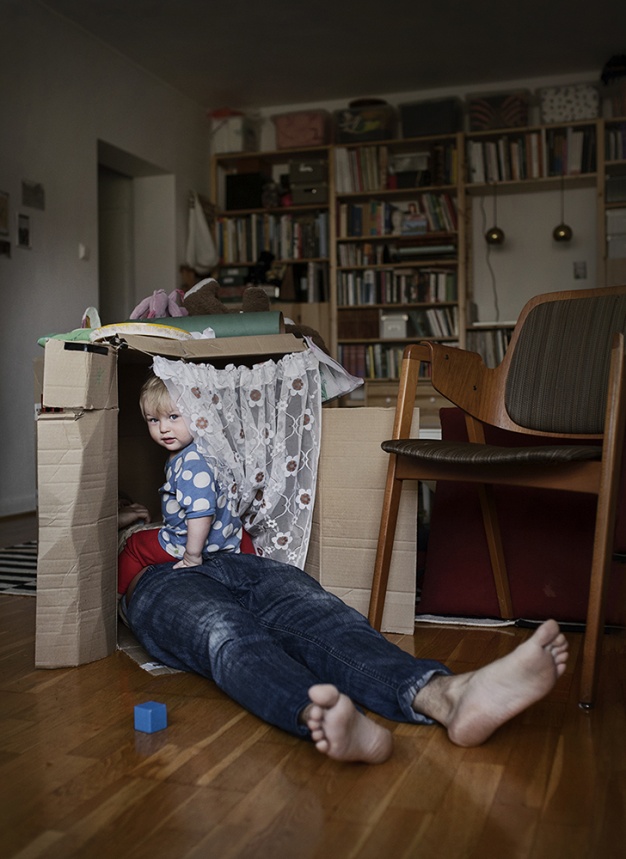 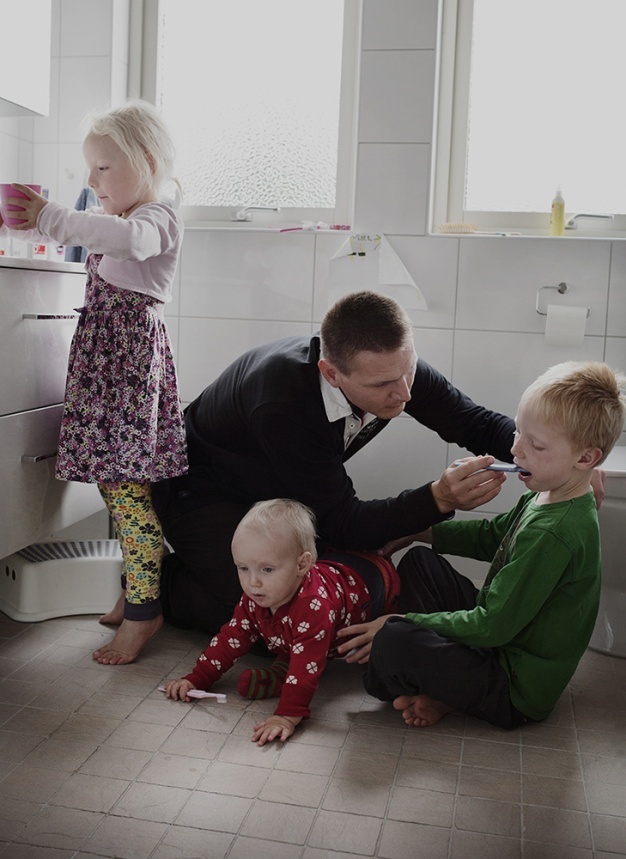 Татівство у Швеції стало ознакою шведської маскулинності
Гендерна поляризація – намагання вбачати у жінках і чоловіках лише відмінності
Андроцентризм – культурна традиція, яка зводить людську суб“єктивність до єдиної чоловічої норми, що репрезентується як універсальна об’єктивність.
Історична гендерологія – науковий напрям у складі міждисциплінарних гендерних досліджень, що за допомогою історичного понятійного апарату та спеціальних історичних методів вивчає гендер у його історичному розвитку.
Джерела історичної гендерології
Філософія
Соціологія
Політологія
Історія
Право
Економіка
Література
Психологія
психологія
генетика
антропологія
“Жіноча тема”
соціологія
етнологія
філософія
філологія
історія
Найбільша методологічна помилка – ототожнення гендерного підходу із статево-рольовим: кожній статі відповідає «своя» роль, яку повинні виконувати чоловік або жінка.
.
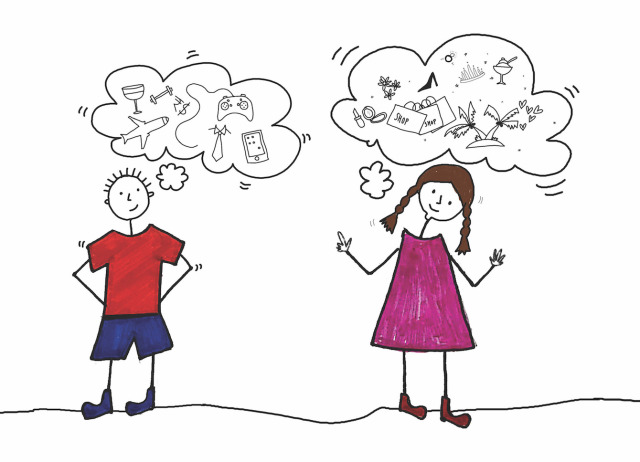 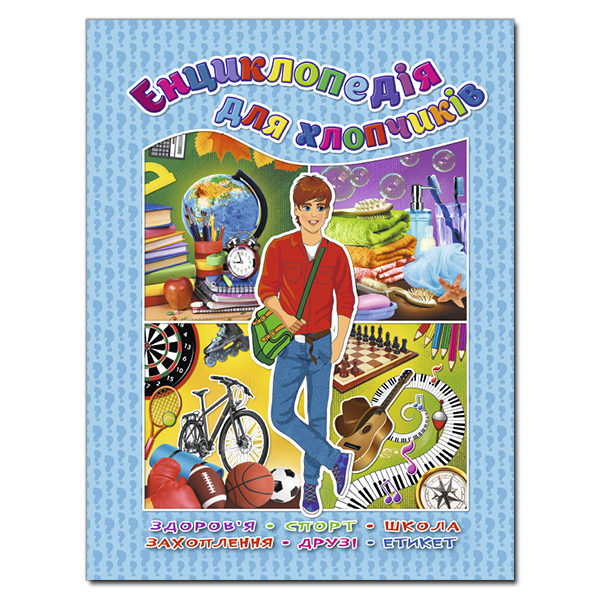 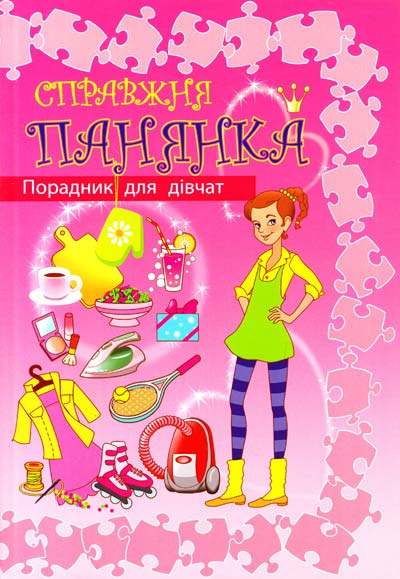 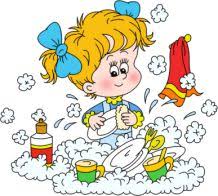 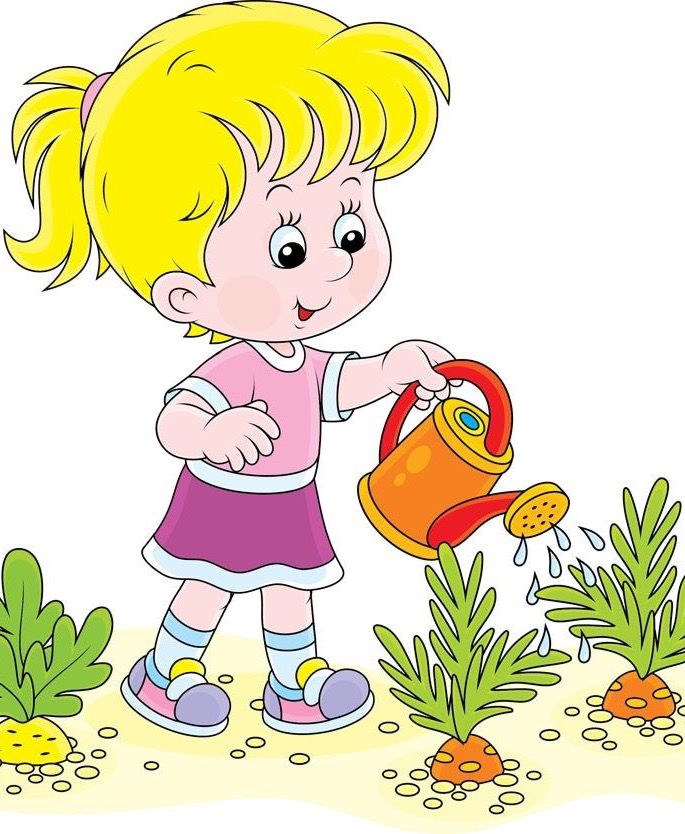 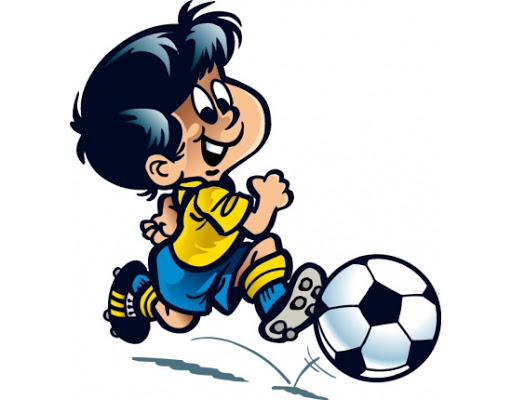 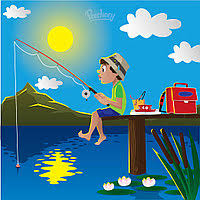 Гендерна теорія – це критичний підхід, який заперечує винятковість біологічного. Біологічні відмінності між чоловіками і жінками не заперечується, але вони не можуть бути єдино можливими для пояснення гендерних ролей.
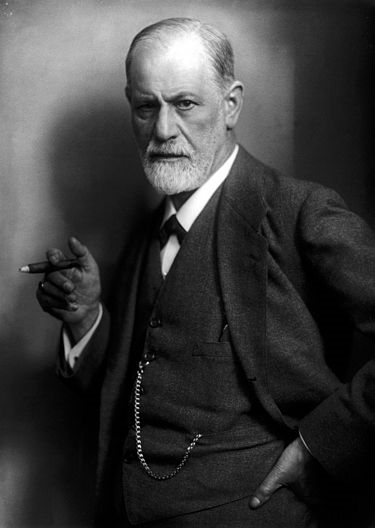 З.Фройд: “Анатомія – це доля”
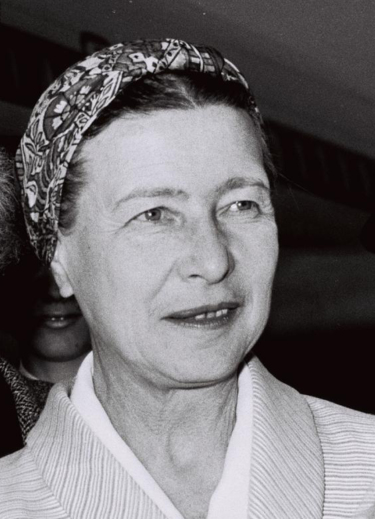 Симона де Бовуар: “Жінкою не народжуються – жінкою стають”
Ми приходимо у світ, де вже існують певні очікування до наших ролей та сценаріїв поведінки.
У процесі виховання (соціалізації) людина навчається “правильним” ролям, які відповідають традиційним уявленням про маскулінність та фемінність.
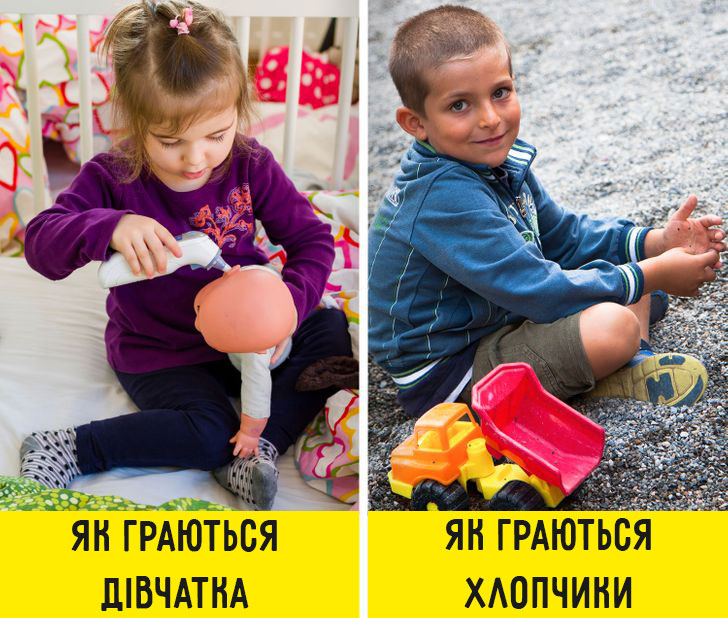 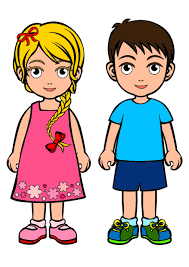 Основні ідеї історичної гендерології:
1. Гендерні відносини – це відносини влади. Гендер – базова ідентичність. Гендеру навчаються, він конструюється протягом усього життя.
2. Гендерна нерівність передбачає нерівномірний розподіл основних ресурсів.
3. Жінки і чоловіки різні у середині своїх гетерогенних груп.
4. Гендерні відносини змінюються із часом, ситуацією.
Історико-генетичний метод
Розширює ракурс розуміння ієрархії влади, функціонування власності та пов’язаних з ними історичними атрибутами
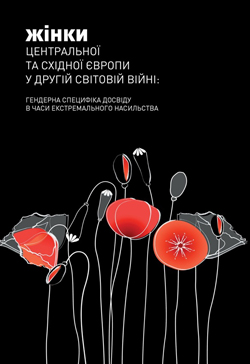 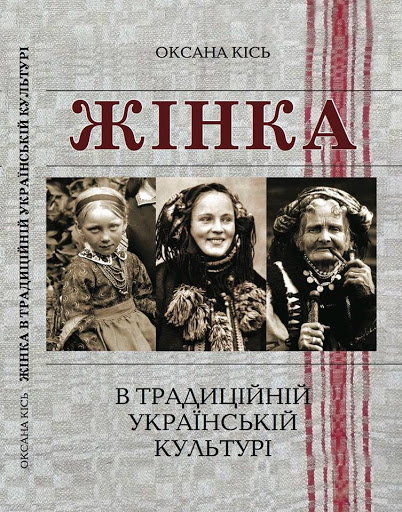 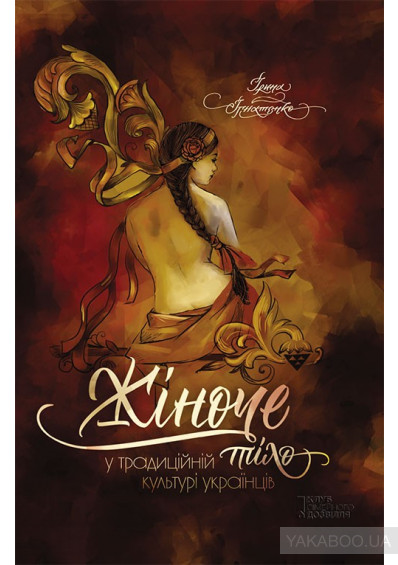 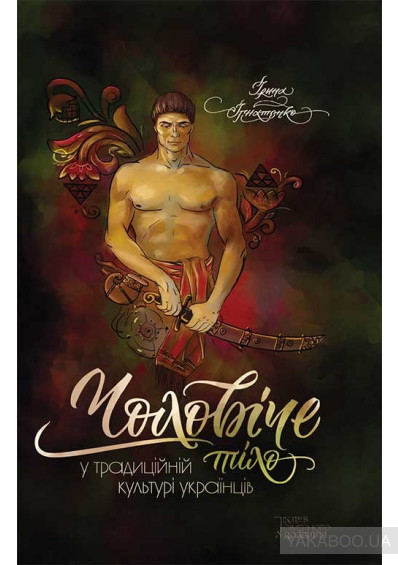 Гендерний аналіз
процедура оцінки різних впливів на жінок та чоловіків з боку держави та суспільства у певний час
 збір інформації та розуміння гендерних тенденцій в суспільстві на певному відрізку історичного розвитку
Сутність гендерного аналізу – у повному розкритті будь-яких наслідків для обох статей